A kisber.hu
és kapcsolódó weblapjainak kezelése
Gazdasági, Műszaki, Jogi, Környezetvédelmi Bizottsági ülése
Schulmann István – 2024.04.03
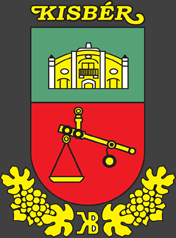 Ki vagyok én?
Vállalkozó, alkalmazott




Gazdasági informatikus a végzettségem. 
Vállalkozásaimat mindig főállás mellett végeztem.
A győri Busch-Hungária Kft. IT csoportvezetője vagyok.
Miért fontos ez?



Ezt azért fontos kiemelni, mert az IT biztonság által megfogalmazott szabvány követelményeket szeretnénk érvényesíteni a kisber.hu oldal kialakításakor.
1998, 100+



1998 óta foglalkozom weblapkészítéssel
Több mint 100 weblapot készítettem el.
Többek között 2 önkormányzati weblapot is üzemeltetek 2 éve.
Feladataim egyike



László Gáborral egy éve dolgozunk együtt.
Egy eléggé kaotikus állapotból kiindulva – 10 hónap aktív munkával - az információ biztonsági megfelelőségét minősítettük a cégnek, majdnem maximális pontszámot kaptunk érte.
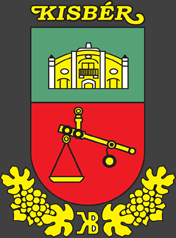 Milyen egy modern weblap?
Könnyen kezelhetőség


„A mindenki által elvárt könnyen kezelhetőség”: átlátható menüpontok, keresési lehetőség, program naptár, önálló intézményi felületek stb.
Átláthatóság


Átláthatóság, függetlenül attól, hogy milyen eszközzel (laptop, telefon, tablet, kivetítő stb.) nézik az oldalt (reszponzivitás).
Jogszerűség


Jogszerűségnek való megfelelőség: mint önkormányzat közérdekű, közérdekből nyilvános vagy a ráruházott közhatalmi jogosítvány gyakorlásának keretében végzett feladat végrehajtásához szükséges információkat teszünk közzé.
1.
5.
3.
4.
2.
Akadálymentesség
Adatbiztonság


Az adatok kezelését olyan módon kell ellátnia a weblapnak, hogy megfelelő technikai vagy szervezési intézkedések alkalmazásával biztosítva legyen az adatok megfelelő biztonsága, az adatok jogosulatlan vagy jogellenes kezelésével, véletlen elvesztésével, megsemmisítésével vagy károsodásával szembeni védelmet is ide értve.
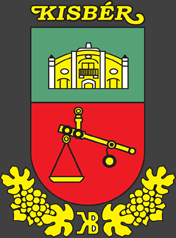 Mit jelent egy weblap a valóságban?
domain szolgáltatás
3 fontos
dolog
domain*

tárhely szolgáltatás

email szolgáltatás


* A domainnek van tulajdonosa és kezelője is!
kisber.hu

kisberigyongyszemovi.hu

wamk.hu

szocikisber.hu

varosigazgatosag.hu
Kisbéri Polgármesteri Hivatal

Kisbéri Gyöngyszem Óvoda és Bölcsőde

Wass Albert Művelődési Központ és Városi Könyvtár
Bálinternet Informatikai és Műszaki Kft.

Flexibile Bt.
tarhelypark.hu

42netmedia.com

42netmedia.com

greenlight.23net.hu

42netmedia.com
domain
tulajdonos
szolgáltató
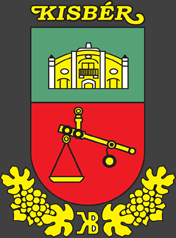 Mit jelent egy weblap valójában?
tárhely és email szolgáltatás
1.
2.
3.
5.
4.
kisber.hu


tárhely:
19.900 Ft + ÁFA / év

email:
peldaul@kisber.hu


email szolgáltatás díja a tárhely szolgáltatás árában
kisberigyongyszemovi.hu

tárhely:
5.900 Ft + ÁFA / év

email:
peldaul@kisbergyongyszemovi.hu

email szolgáltatás díja a tárhely szolgáltatás árában
wamk.hu


tárhely:
5.900 Ft + ÁFA / év

email:
peldaul@wamk.hu


email szolgáltatás díja a tárhely szolgáltatás árában
varosigazgatosag.hu

tárhely:
5.900 Ft + ÁFA / év

email:
peldaul@varosigazgatosag.hu

email szolgáltatás díja a tárhely szolgáltatás árában

ÖSSZESEN:
43.500 Ft + ÁFA / év
szocikisber.hu


tárhely:
5.900 Ft + ÁFA / év

email:
peldaul@szocikisber.hu

email szolgáltatás díja a tárhely szolgáltatás árában
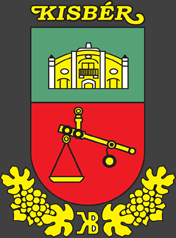 Milyen munka vár ránk?
Technikai feladatok

2 domain tulajdonjogának rendezése (szocikisber.hu, varosigazgatosag.hu)
5 domain közös szolgáltatóhoz való áthordozása: biztonságosabb, közös felügyelet!
1.
varosigazgatosag.hu


kisber.hu oldalon aloldal létrehozása a Városigazgatóságnak
kisber.hu


új kisber.hu oldal kialakítása
kisber.hu-n található adatok átvétele az új oldalra (adat migrálás)
közel 2800 db hír 2009-óta
30 db hivatali aloldal átvétele
12 db turizmus aloldal átvétele
16 db intézményi aloldal átvétele
18 db városunk aloldal átvétele
4 db e-ügyintézés aloldal átvétele
13 db letöltések aloldal átvétele
10 db választási információk aloldal átvétele
kb. 100 aloldal átvétele összesen
kisber.hu oldal új tartalmakkal való feltöltése
6.
2.
kisber.hu


és kapcsolódó lapjai.
wamk.hu


kisber.hu oldalon aloldal létrehozása a művelődési háznak
17 db aloldal átvétele
könyvtári katalógus átvétele
5.
3.
4.
kisberigyongyszemovi.hu

kisber.hu oldalon aloldal létrehozása az óvodának
5 db aloldal átvétele
5 db hír és 5 db galéria átvétele
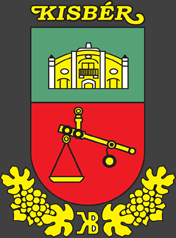 szocikisber.hu

kisber.hu oldalon aloldal létrehozása az idősek otthonának
7 db aloldal átvétele
Köszönöm a figyelmet!
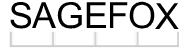